Готовность ребенка к школе
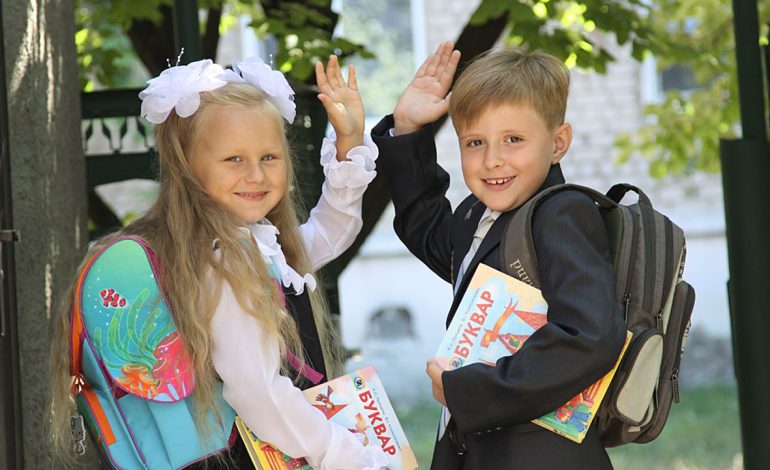 Психологи считают, что немаловажным в успешности обучения «первоклашки» является психологический настрой самих родителей. Известно, что как чрезмерная тревожность, так и беспечность взрослых отрицательно отражается на школьной готовности ребенка. Результаты предложенного теста дадут Вам ответ на вопрос, готовы ли вы отдать ребенка в школу.
Тест «Готовы ли вы отдать ребенка в школу».
«Прочитайте внимательно каждое утверждение и, если Вы согласны с ним, поставьте   1 балл».
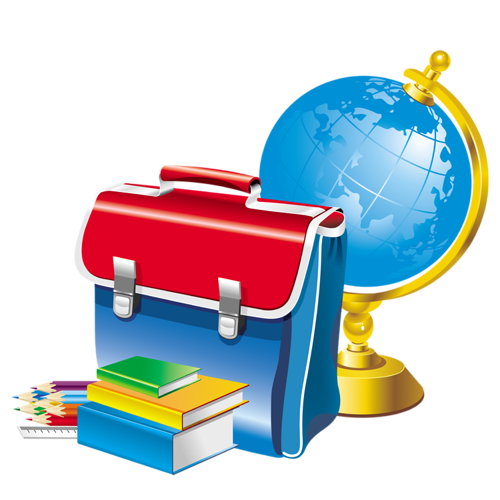 1.  Вы считаете, что Вашему ребенку будет трудно учиться в школе?
2.  Вы опасаетесь, что, придя в школу, Ваш ребенок чаще будет болеть?
3. Вы не можете себе представить, что Ваш ребенок достаточно быстро и успешно овладеет чтением, письмом, счетом?
4.  Вы думаете, что он сможет быть лучше всех?
5.  Вы считаете, что дети-«первоклашки» не умеют быть достаточно самостоятельными?
6. Вас волнует, будет ли первый учитель внимательным к Вашему ребенку?
7.   Вы опасаетесь, не будут ли обижать и дразнить Вашего ребенка?
8. Вы не уверены в объективности и справедливости будущей учительницы Вашего ребенка?
9.   Без Вас ребенок часто плачет, угнетен?
10.  По Вашему мнению, в таком возрасте ребенка лучше обучать дома, чем в школе?
11.  Вы считаете, что Ваш ребенок будет сильно уставать в школе?
12.  Вам кажется, что в начальной школе дети мало чему могут научиться?
13.  Вы опасаетесь, что с приходом в школу ребенок станет непослушным?
14.  Ваш ребенок напрочь отказывается идти в школу без Вас?
15.  Вы уверены, что дети-первоклассники еще не способны на взаимопомощь и дружескую поддержку?
Подсчитайте, какое количество баллов Вы набрали.
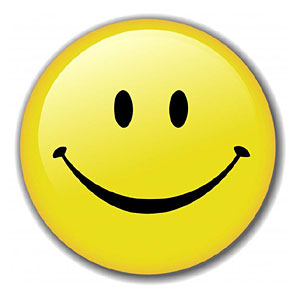 10 и более баллов.
Вам необходимо снизить уровень опеки над ре­бенком. Дайте ему возможность быть более самостоятельным. Не ме­шайте ему контактировать со сверстниками. Займитесь закаливанием малыша, поиграйте с ним в школу.
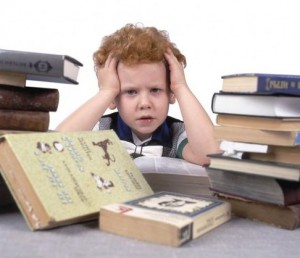 5—10 баллов.
Вы не уверены в успехе ребенка. Это вполне естественно. Поделитесь своими опасениями с будущим учителем. Воз­можно, Вы станете спокойнее и правильно подготовите малыша к школе.
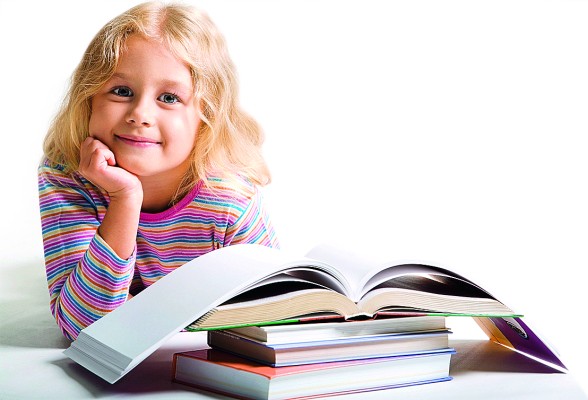 4 и менее баллов.
Вероятно, Вам сопутствует оптимизм и уверенность. Хороший совет для Вас — не быть беспечным и невнимательным.
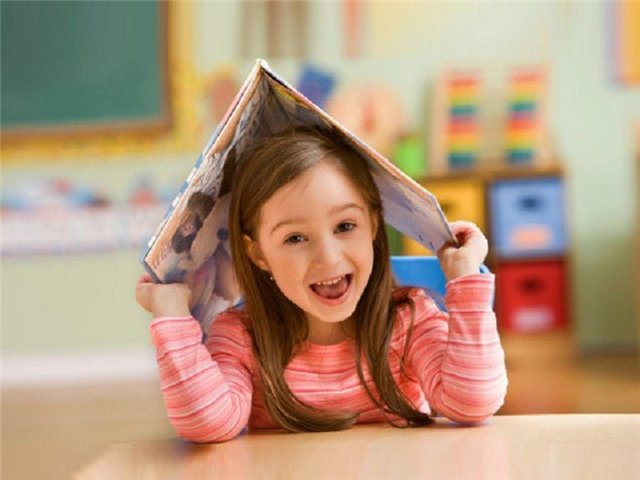 Компоненты школьной готовности
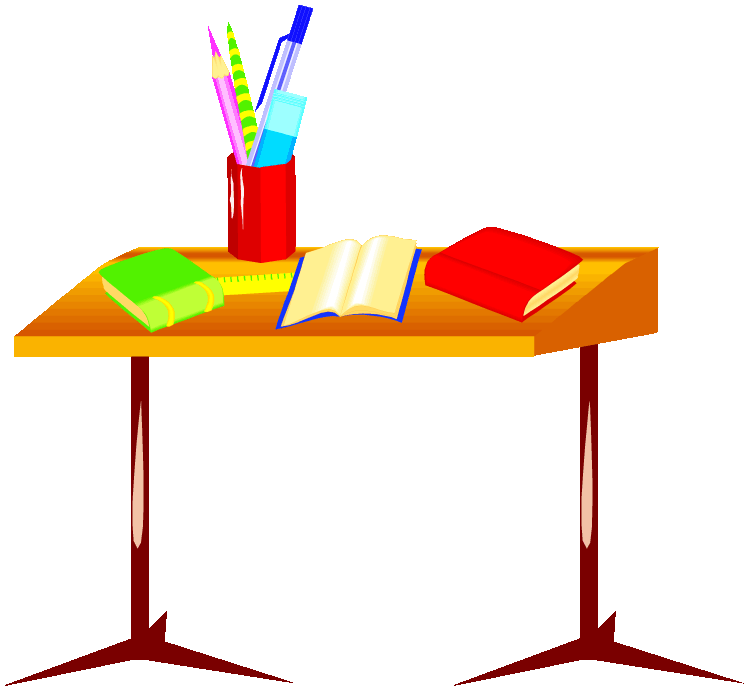 Школьную готовность условно можно разделить на несколько компонентов:
Физическая готовность
Педагогическая готовность  
Психологическая готовность
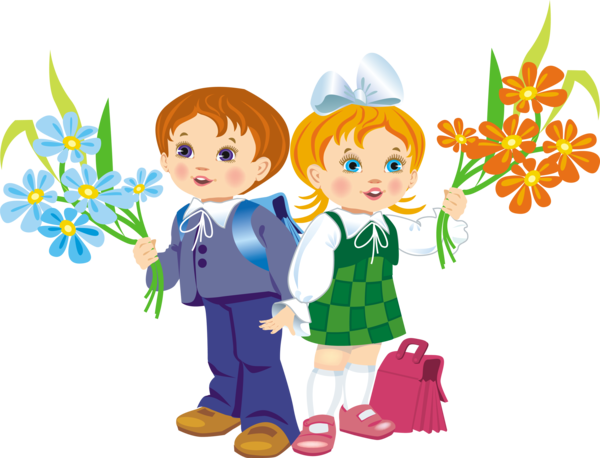 Педагогическая готовность
Педагогическая готовность включает в себя навыки чтения, счета, письма, рисования, развитие речи и общую осведомленность.
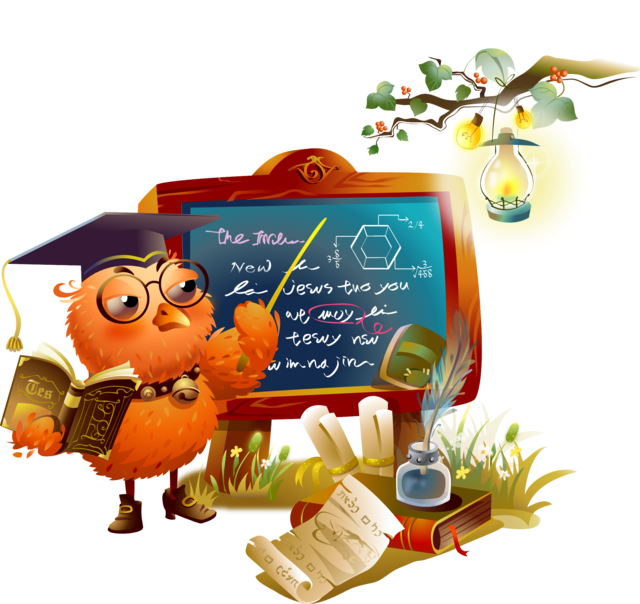 Физическая готовность
Физическая готовность – это состояние здоровья человека. Достаточная физическая подготовка предполагает высокий уровень закаленности и общего физического развития, бодрое и активное состояние организма.
Как Вы считаете, для чего надо приучать ребенка к посильным физическим упражнениям и подвижным играм?
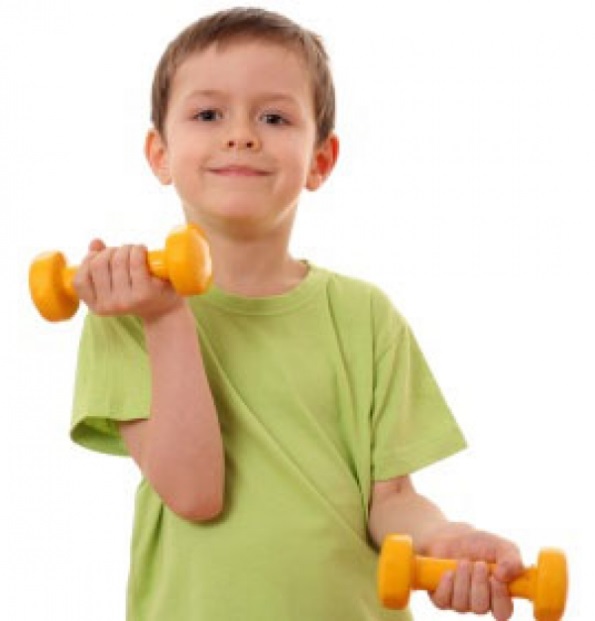 Учеными подсчитано, что около 25% детей испытывают значительные трудности в обучении именно в связи с состоянием здоровья, так как больной  ребенок усваивает программу за счет «сверхнапряжений» и перегрузок, которые впоследствии самым  негативным образом сказываются не только на физическом, но и на психическом здоровье ребенка.
Психологическую готовность можно разделить на:
Мотивационную 
желание узнать новое, уверенность в своих силах, стремление освоить роль школьника. 
Коммуникативную 
умение устанавливать контакт с учителем и умение войти в детский коллектив
Эмоционально-волевую 
умение управлять своим поведением и эмоциями.
Интеллектуальную 
наблюдательность, воображение, умение анализировать и сравнивать, память, выполнение словесной инструкции
Проверьте себя
Проверьте насколько  ваше представление о подготовке детей к школе совпадает с мнением специалистов
Вам предлагается пять типов готовности детей к обучению в школе. Расставьте по степени значимости предложенные типы готовности.
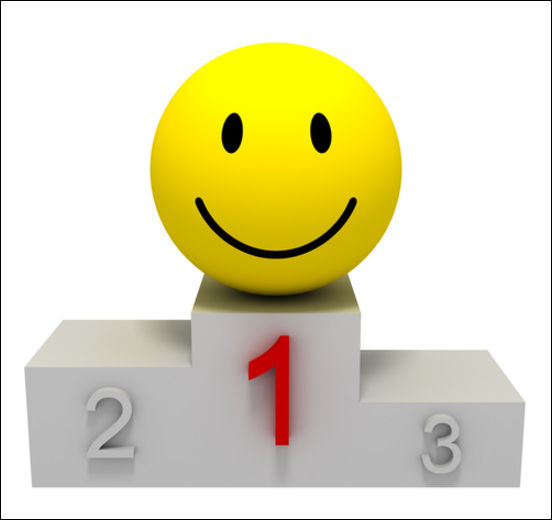 Педагогическая готовность  навыки чтения, счета, письма, рисования, развитие речи. 
Мотивационную желание узнать новое, уверенность в своих силах, стремление освоить роль школьника.
Коммуникативную умение устанавливать контакт с учителем и умение войти в детский коллектив.
Эмоционально-волевую  умение управлять своим поведением и эмоциями.
Интеллектуальную наблюдательность, вообра­жение, умение анализировать и сравнивать, память.
Сравните свое мнение с мнением специалистов
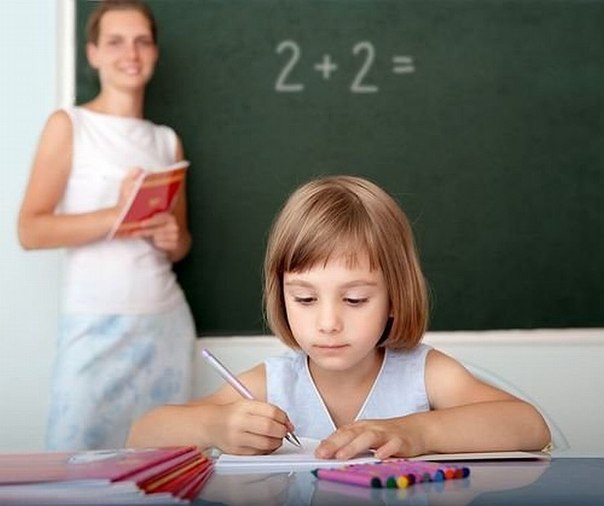 Мнение специалистов
В результате психологического исследования мнений педагогов по поводу значимости компонентов готовности к обучению, был  составлен портрет первоклассника, которого ждут в школе.
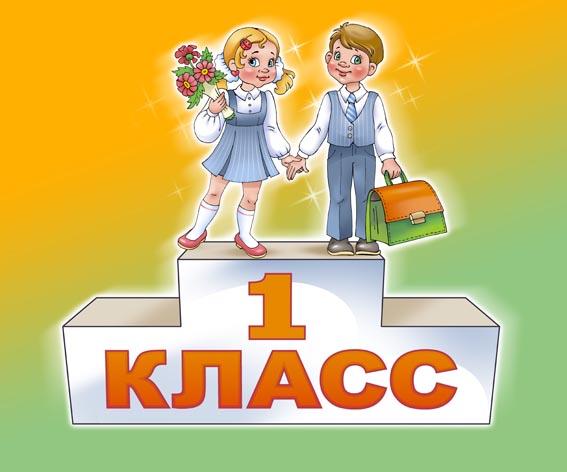 На 1 место специалисты ставят мотивационную готовность
Положительное отношение к школе
Желание учиться
Стремление освоить роль школьника
Уверенность в своих силах
Мотивационная готовность
С поступлением в школу у ребенка появляются новые права и обязанности. Первоклассник должен быть более самостоятельным и организованным, должен уметь управлять своим поведением.
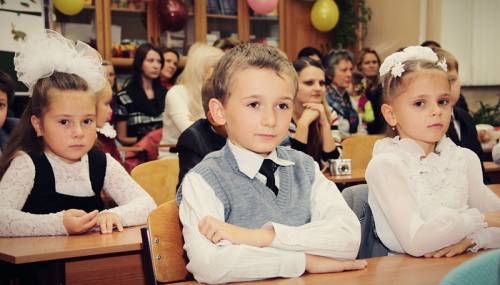 И если ребенок не готов к социальной позиции школьника, то даже при наличии у него необходимого запаса умений и навыков ему будет трудно в школе.  Он будет учиться не ровно. Ведь не всегда высокий уровень интеллектуального развития совпадает с личностной готовностью ребенка к обучению
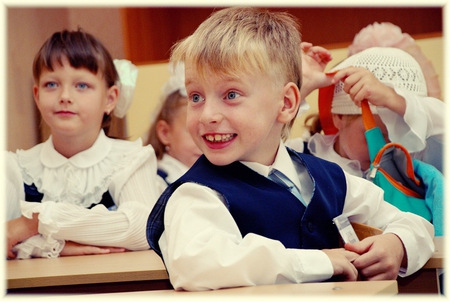 Тяга ребенка учиться в школе очень велика и естественна. Однако нередко можно встретить и таких детей, которые боятся идти в школу. 	
Чаще всего причиной подобного отношения является то, что детей запугивают сами взрослые.
Если у ребенка не сформировано положительное отношение к школе, то впоследствии и родителям, и учителям придется затратить много сил и терпения, чтобы исправить положение.
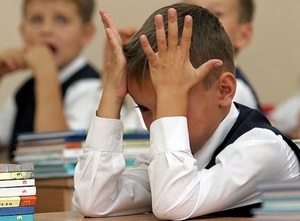 Учитель объясняет условие задачи: «Таня собрала 4 гриба, а Вова собрал 5 грибов. Сколько грибов собрали дети вместе?». Ученик начинает выкрикивать: «А мы тоже грибы собирали». 
В данном примере ребенок заменяет учебную задачу прямым общением со взрослым. Это происходит от того, что ребенок не может выдержать роль школьника. Ребенок не наигрался в дошкольном возрасте, у него нет опыта сюжетно-ролевой игры.
Мы взрослые часто не придаем большого значения игре.  Но только в игре, происходит целостное развитие ребенка, формируются предпосылки к учебной деятельности. В игре осуществляется и интеллектуальное, и эмоциональное, и личностное развитие ребенка.



Не забывайте об этом, играйте с детьми!
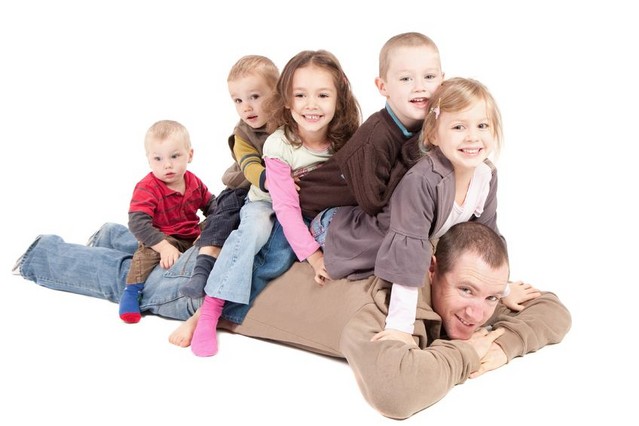 Мотивационная готовность включает в себя такое психологическое качество, как самооценка. Ребенок к концу подготовительной группы должен иметь адекватную самооценку, понимать свои удачи и промахи. 
Дети с завышенной самооценкой не склонны считать себя виноватыми в собственных неудачах.
Дети с заниженной самооценкой не верят в свои силы, находятся в постоянном напряжении.
На 2 место специалисты ставят интеллектуальную готовность
развитие памяти
развитие внимания
развитие мышления
развитие воображения
развитие кругозора
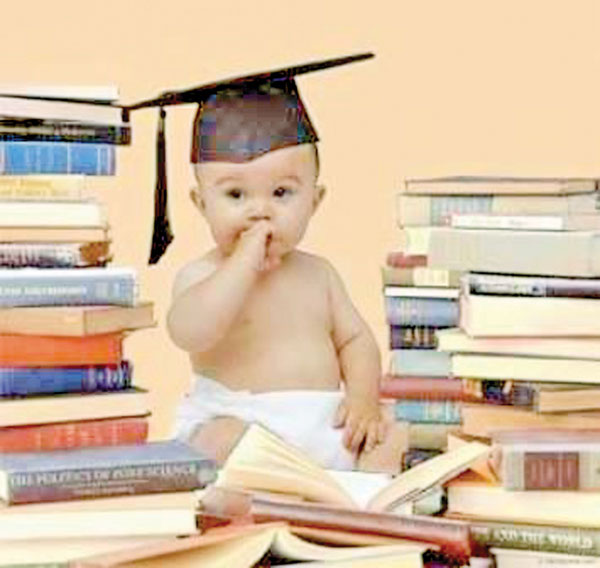 Важно, чтобы ребенок желал узнавать что-то новое. Высокий уровень обучаемости напрямую связан с познавательной активностью. 
Очень часто ребенок своими вопросами «Почему?», «Зачем?» буквально атакует взрослого. Нужно помнить, что именно детские вопросы являются важнейшим показателем познавательной активности ребенка. Отмахиваясь от детских вопросов, мы формируем у ребенка интеллектуальную пассивность.
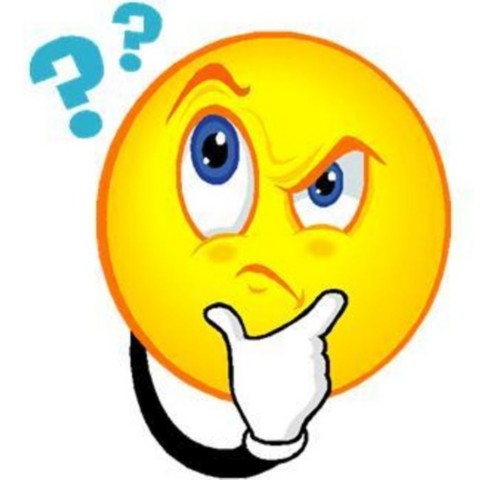 Совместное наблюдение за природными явлениями, экспериментирование, коллекционирование, изучение энциклопедий - все это поможет развить в вашем ребенке познавательную активность.
Но помните, как только интересное и новое становится обязательным, обременяющим, оно не приносит должного результата.
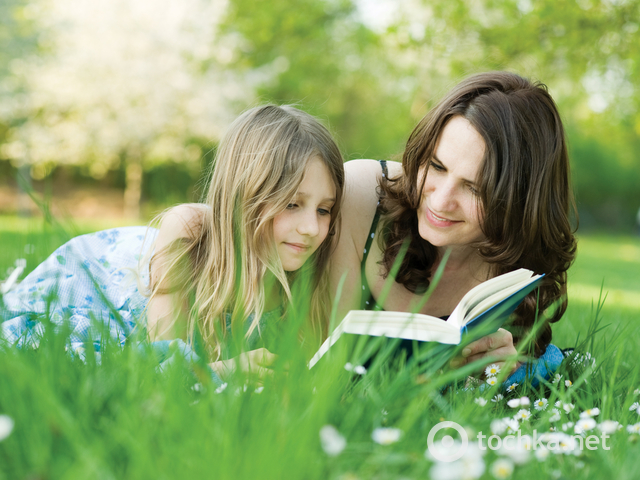 На 3 место специалисты ставятэмоционально-волевую готовность
Волевая готовность подразумевает умение делать то, что требует учитель. Чтобы делать необходимое, нужно волевое усилие, умение управлять своим поведением своими эмоциями.
Правильно организовать свою деятельность, добиться успеха в ней намного легче школьникам, у которых достаточно развиты самостоятельность, настойчивость, умение доводить начатое  дело до конца.
На 4 место специалисты ставят коммуникативную готовность
Умение устанавливать контакт с учителем
 Умение войти в детский коллектив
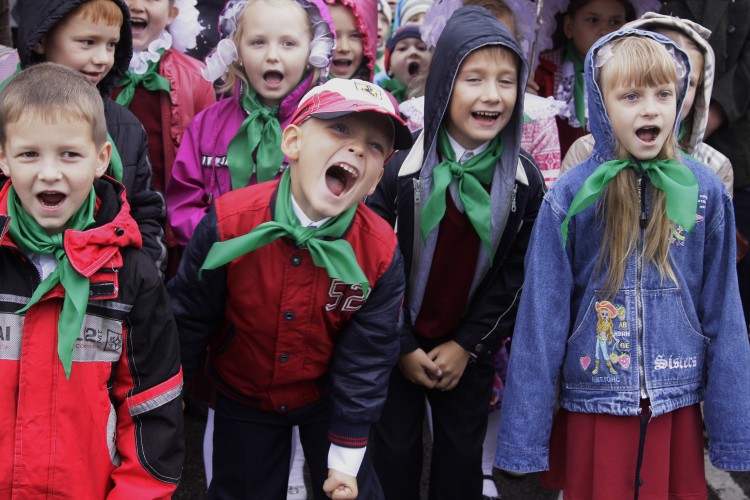 На 5 место специалисты ставятпедагогическую готовность
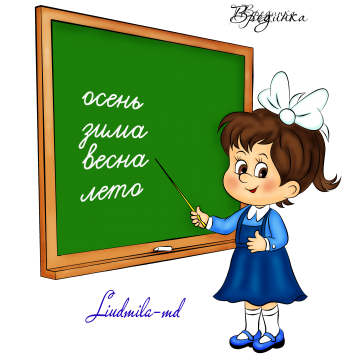 навыки счета
навыки письма 
навыки рисования
 чистая речь
 общая осведомленность
Образ первоклассника
Физически здоров. 
Психологически готов к обучению. 
Интеллектуально развитый (развитые в соответствии с возрастом познавательные психические функции – внимание, память, мышление, воображение, восприятие).
 Демонстрирует развитую речь и мелкую моторику рук.
 Обладает развитыми коммуникативными способностями (умением слушать, выражать свои мысли, желанием общаться со взрослыми и сверстниками, знанием норм и правил общения). 
Обладает развитой эмоционально-волевой сферой (умениями организовывать и доводить до конца свою деятельность, подчиняться требованиям, признавать свои ошибки, сдерживать эмоции, планировать собственные действия)
Проблемы, возникающие при поступлении детей в школу
Школьная незрелость ребёнка 
Проблемы здоровья. 
Логопедические проблемы 
Дисциплина родителей 
Навыки самообслуживания 
Навыки самоорганизации
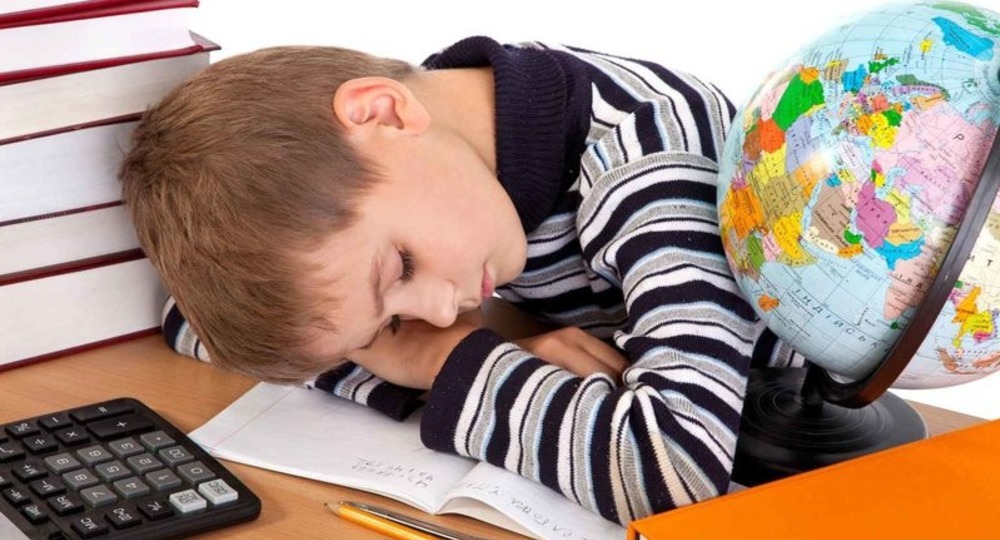 Удачи в воспитании наших детей!